Jesus,the Divine Savior
Following New Testament Precedents
What we learn from Peter, Stephen, Philip and Paul
Identify where the listeners are, spiritually
Show them their conflict with God
Present Jesus as the only solution
Tell them what they need to do
Let them decide
The Fundamental Message of the Gospel
To be saved, it is absolutely essential to come to believe in Jesus, the Divine Savior
Changing times and the need to address current questions
Stuck in the 1950s?
Seduced by postmodern pluralismo?
Real needs, not necessarily “felt needs”
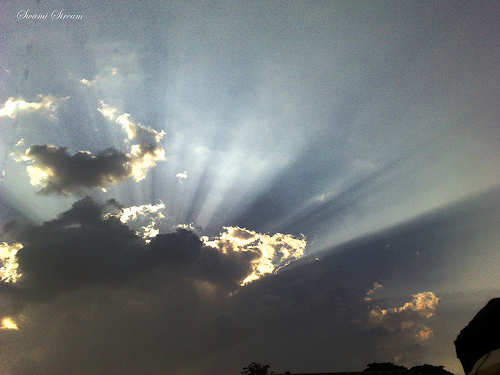 The Deity andGreatness of Jesus
The Challenges We Face
Ressurgence of Gnosticism
Attraction of conspiracy theories
Desire to present a sanitized, politically correct Jesus
Subtle influences of Hollywood
Selfish desires to be free of Jesus´ rule
Many ways to answer
Direct claims in Scripture
The miracles Jesus performed, especially when He showed control over nature, ability to act at a distance, power over death, etc.
OT language about God applied to Jesus in the NT
Etc.
Jesus, the Eternal Creator
The fundamental distinction (Romans 1:25)
If Jesus is a creature, He is distinct from God
If Jesus is the Creator, He is distinct from us
The Bible presents Jesus as existing before the Creation and as Creator of everything that exists
Jesus is our Creator
The pre-existent Creator (John 1:1-5)
The Creator of all things (Colossians 1:15-17)
The Maker and Sustainer (Hebrews 1:1-3)
Who would argue with the Creator? (Psalm 33:6)
If the Earth were a golf ball
IRS65 – 10 times the height of Mt. Everest
Canis Majoris – 7 quadrillion Earths – Texas 2 feet deep with golf balls
So when He speaks, what do we do?
Jesus Taught as One Having Authority
The reaction of the people (Matthew 7:29)
Superior eloquence?
The difference between God and men!
Illustration: Hillel cites Shemaiah and Abtalion
Example: Matthew 15:2
Tradition: Matthew 5:21,27,31,33,38,43
Jesus Taught as One Having Authority
Good men attributed their messages to a greater authority
Prophets (Exodus 24:3; Haggai 1:3; Ezekiel: The word of the LORD came to me, saying...)
Apostles (Galatians 1:11-12; 2 Peter 1:16-21)
Jesus Taught as One Having Authority
Jesus was different
He did affirm His agreement with the Father, because they have worked together since eternity (John 5:17-18; 12:49; 14:24)
But he claimed authority in a way that men cannot: “But I say to you...” (Matthew 5:22,28,32,34,39,44; 19:9; Mark 9:13; John 4:35)
“But I say to you...”
Only in the gospels.
What man would dare speak in this way?
Jesus Taught as One Having Authority
Another interesting expression: “Most assuredly, I say to you”
25 times in John
Amen, Amen*
John 1:51; 3:3,5,11; 5:19,24,25; 6:26,32,47,53; 8:34,51,58; 10:1,7; 12:24; 13:16,20,21,38; 14:12; 16:20,23; 21:18
*Common translations: Verily, verily; Truly, truly; Most certainly; Very truly, etc.
I am aware of two Catholic translations and one from Messianic Jews that translate it Amen, amen
Jesus Taught as One Having Authority
Jesus was different
Isaiah 40:8
What mere man would have the audacity to say what Jesus did in Mark 13:31?
Jesus Boldly Claimed Authority
Familiar passage: Matthew 28:18
Something else we might not notice so readily . . .
An Interesting Comparison of Old and New Testament Language
Adonai (H) = Sovereign, Lord. 400+ times in OT
Common translation (E) = Lord
Psalm 147:5 (Lord)
Isaiah 6:8 (Lord)
An Interesting Comparison of Old and New Testament Language
Adonai (H) = Sovereign, Lord
Common translation (E) = Lord
YHWH (H) = The One Who Exists, Eternal. 6.000+ times in OT
Common translation (E) = LORD
Genesis 11:8 (LORD)
Isaiah 12:4-5 (LORD)
An Interesting Comparison of Old and New Testament Language
Adonai (H) = Sovereign, Lord. 400+ times in OT
Common translation (E) = Lord
YHWH (H) = The One Who Exists, Eternal. 6.000+ times in OT
Common translation (E) = LORD
What if these two words appear together in the same verse?
An Interesting Comparison of Old and New Testament Language
Adonai (H) + YHWH (H) = LORD God (E)
“Therefore I prayed to the LORD, and said: ‘O LORD God, do not destroy Your people and Your inheritance...” (Deuteronomy 9:26)
What if these two words appear together in the same verse?
An Interesting Comparison of Old and New Testament Language
Now let´s see how the same problem is handled in Greek (LXX) 
The same words translated in the LXX 
Adonai (H) > Kurios (G) = Lord
YHWH (H) > Kurios (G) = LORD
Basically the same thing the English translators did centuries later
But now the same question as before
What if these two words appear together in the same verse?
An Interesting Comparison of Old and New Testament Language
NKJV: “Therefore I prayed to the Lord, and said: ‘O LORD God...” (Deuteronomy 9:26a)
LXX: “καί εὔχομαι πρός ὁ θεός καί εἶπον κύριος κύριος...”
This construction appears various other times in the OT, speaking of God, but exclusively of YHWH
Kurios Kurios refers to God (YHWH)!
An Interesting Comparison of Old and New Testament Language
Do you see where this leads us?
What do we find in the NT (in Greek) from the mouth of Jesus Himself?
“Not everyone who says to Me, ‘Lord, Lord,’ shall enter the kingdom of heaven” (Matthew 7:21)
“But why do you call Me ‘Lord, Lord,’ and do not do the things which I say?” (Luke 6:46)
Jesus Taught as One Having Authority
The reaction of the people (Matthew 7:29)
Good men attributed their messages to a greater authority
Jesus was different
Jesus boldly claimed authority
He spoke as one who has authority because he does have authority!
He brought a new doctrine (Mark 1:22,27)
We will be judged by His word (John 12:48)
We should hear His voice (Matthew 17:5)
Jesus, being God, is the Only Savior
Acts 4:12 – Jesus is the only Savior
How would that sound to the Jews?
Isaiah 43:10-12
Contrast between God and gods, not between Father and Son
The necessary conclusion about the exalted position of Jesus, the divine Savior
Jesus said: “I told you that you would die in your sins. Yes, if you don’t believe that I Am, you will die in your sins.”
(John 8:24, ERV) 
He is the ONLY Answer!